FINANCIAL
PROJECTION
Annual Report
boostsuite.com | 2024
Introduction
Lorem ipsum dolor sit amet, consectetur adipiscing elit. Vivamus sed vestibulum nunc, eget aliquam felis. Sed nunc purus, accumsan sit amet dictum in, ornare in dui. Ut imperdiet ante eros, sed porta ex eleifend ac.
Lorem ipsum dolor sit amet, consectetur adipiscing elit. Vivamus sed vestibulum nunc, eget aliquam felis. Sed nunc purus, accumsan sit amet dictum in, ornare in dui. Ut imperdiet ante eros, sed porta ex eleifend ac.
Financial Projection | Annual Report | 2024
Start
Lorem
Lorem
Lorem
Lorem
Lorem
Lorem
Lorem
Lorem
Yes
No
Financial Projection | Annual Report | 2024
Page
03 of 12
Planning Cycle
Lorem ipsum dolor sit amet, consectetur adipiscing elit. Vivamus sed vestibulum nunc, eget aliquam felis. Sed nunc purus, accumsan sit amet dictum in, ornare in dui. Ut imperdiet ante eros, sed porta ex eleifend ac.
Lorem ipsum dolor sit amet, consectetur adipiscing elit. Vivamus sed vestibulum nunc, eget aliquam felis. Sed nunc purus, accumsan sit amet dictum in, ornare in dui. Ut imperdiet ante eros, sed porta ex eleifend ac.
Financial Projection | Annual Report | 2024
Page
04 of 12
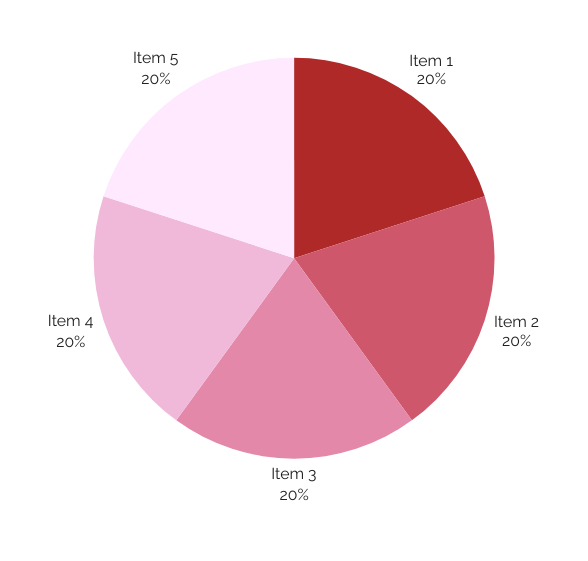 Revenue
Stream
Funding
Retails
310K
10K
Lorem ipsum dolor sit amet, consectetur adipiscing elit. Etiam tincidunt arcu id libero suscipit scelerisque. Donec tristique neque nec neque tempus, a placerat lacus ultricies. Pellentesque in nibh vel ipsum posuere porttitor eget non purus. Duis vel sapien non augue luctus suscipit. Proin iaculis diam auctor ex venenatis, in dictum augue fringilla. Nullam consectetur condimentum nibh sed hendrerit. Class aptent taciti sociosqu ad litora torquent per conubia nostra, per inceptos himenaeos. Aliquam suscipit velit et commodo ultrices.
Page
05 of 12
Revenue Stream
Grand Total
Lorem ipsum dolor sit amet, consectetur adipiscing elit. Etiam tincidunt arcu id libero suscipit scelerisque. Donec tristique neque nec neque tempus, a placerat lacus ultricies. Pellentesque in nibh vel ipsum posuere porttitor eget non purus. Duis vel sapien non augue luctus suscipit. Proin iaculis diam auctor ex venenatis, in dictum augue fringilla.
310K
Order Canceled
Lorem ipsum dolor sit amet, consectetur adipiscing elit. Etiam tincidunt arcu id libero suscipit scelerisque. Donec tristique neque nec neque tempus, a placerat lacus ultricies. Pellentesque in nibh vel ipsum posuere porttitor eget non purus. Duis vel sapien non augue luctus suscipit. Proin iaculis diam auctor ex venenatis, in dictum augue fringilla.
10K
Order Declined
Lorem ipsum dolor sit amet, consectetur adipiscing elit. Etiam tincidunt arcu id libero suscipit scelerisque. Donec tristique neque nec neque tempus, a placerat lacus ultricies. Pellentesque in nibh vel ipsum posuere porttitor eget non purus. Duis vel sapien non augue luctus suscipit. Proin iaculis diam auctor ex venenatis, in dictum augue fringilla.
25K
Page
06 of 12
Product Progress
Lorem ipsum dolor sit amet, consectetur adipiscing elit. Etiam tincidunt arcu id libero suscipit scelerisque. Donec tristique neque nec neque tempus, a placerat lacus ultricies. Pellentesque in nibh vel ipsum posuere porttitor eget non purus. Duis vel sapien non augue luctus suscipit. Proin iaculis diam auctor ex venenatis, in dictum augue fringilla.
Lorem ipsum dolor sit amet, consectetur adipiscing elit. Vivamus sed vestibulum nunc, eget aliquam felis. Sed nunc purus, accumsan sit amet dictum in, ornare in dui. Ut imperdiet ante eros, sed porta ex eleifend ac.
Lorem ipsum dolor sit amet, consectetur adipiscing elit. Vivamus sed vestibulum nunc, eget aliquam felis. Sed nunc purus, accumsan sit amet dictum in, ornare in dui. Ut imperdiet ante eros, sed porta ex eleifend ac.
Lorem ipsum dolor sit amet, consectetur adipiscing elit. Vivamus sed vestibulum nunc, eget aliquam felis. Sed nunc purus, accumsan sit amet dictum in, ornare in dui. Ut imperdiet ante eros, sed porta ex eleifend ac.
Lorem ipsum dolor sit amet, consectetur adipiscing elit. Vivamus sed vestibulum nunc, eget aliquam felis. Sed nunc purus, accumsan sit amet dictum in, ornare in dui. Ut imperdiet ante eros, sed porta ex eleifend ac.
Financial Projection | Annual Report | 2024
Page
07 of 12
Survey
Lorem ipsum dolor sit amet, consectetur adipiscing elit. Vivamus sed vestibulum nunc, eget aliquam felis. Sed nunc purus, accumsan sit amet dictum in, ornare in dui. Ut imperdiet ante eros, sed porta ex eleifend ac.
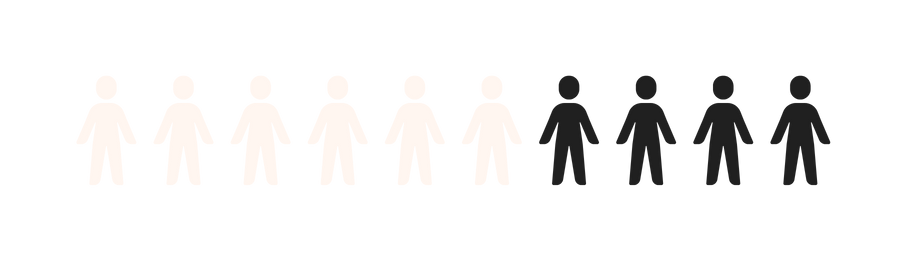 Financial Projection | Annual Report | 2024
Financial Projection | Annual Report | 2024
Page
08 of 12
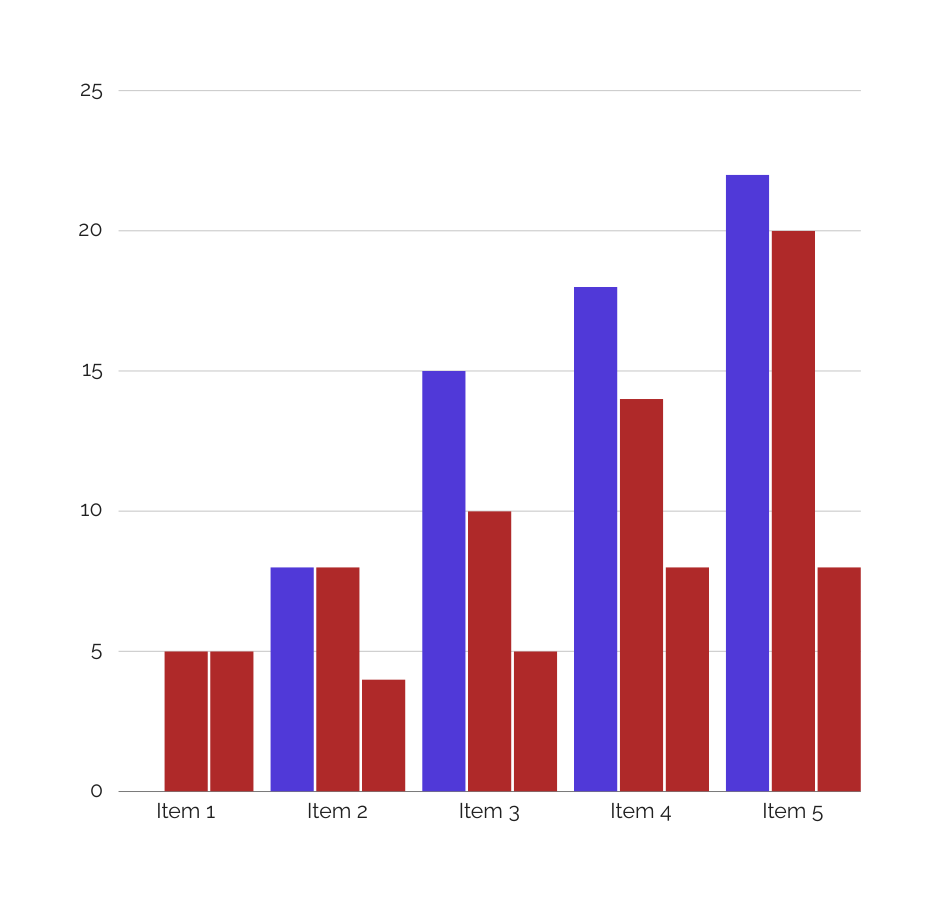 Financial
Mockup
Net
Profit Ratio
Avg
Transactions
310K
125K
Lorem ipsum dolor sit amet, consectetur adipiscing elit. Etiam tincidunt arcu id libero suscipit scelerisque. Donec tristique neque nec neque tempus, a placerat lacus ultricies. Pellentesque in nibh vel ipsum posuere porttitor eget non purus.
Page
09 of 12
Suggestions
Lorem ipsum dolor sit amet, consectetur adipiscing elit. Etiam tincidunt arcu id libero suscipit scelerisque. Donec tristique neque nec neque tempus, a placerat lacus ultricies. Pellentesque in nibh vel ipsum posuere porttitor eget non purus. Duis vel sapien non augue luctus suscipit.
Lorem ipsum dolor sit amet, consectetur adipiscing elit. Etiam tincidunt arcu id libero suscipit scelerisque. Donec tristique neque nec neque tempus, a placerat lacus ultricies. Pellentesque in nibh vel ipsum posuere porttitor eget non purus. Duis vel sapien non augue luctus suscipit.
Lorem ipsum dolor sit amet, consectetur adipiscing elit. Etiam tincidunt arcu id libero suscipit scelerisque. Donec tristique neque nec neque tempus, a placerat lacus ultricies. Pellentesque in nibh vel ipsum posuere porttitor eget non purus. Duis vel sapien non augue luctus suscipit.
Financial Projection | Annual Report | 2024
Page
09 of 12
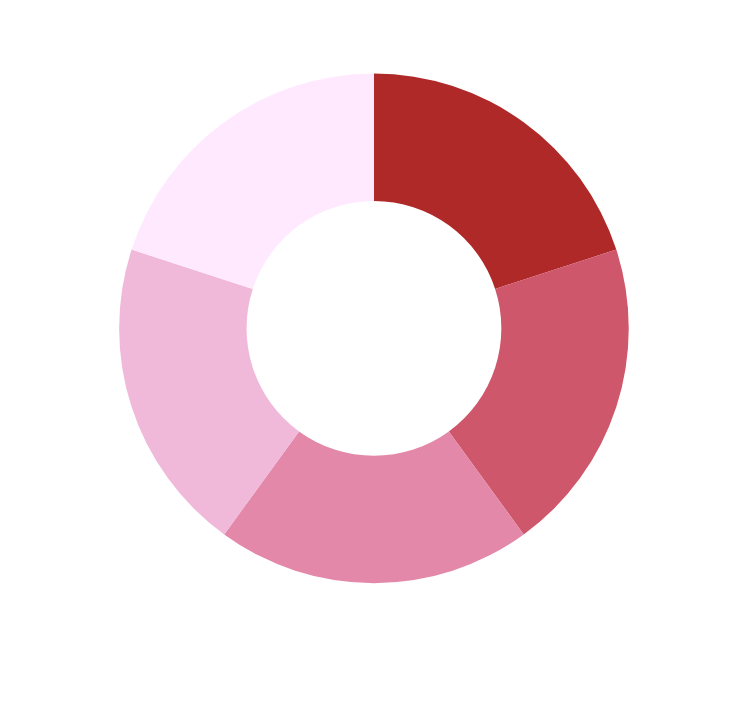 Result
Lorem ipsum dolor sit amet, consectetur adipiscing elit. Etiam tincidunt arcu id libero suscipit scelerisque. Donec tristique neque nec neque tempus, a placerat lacus ultricies. Pellentesque in nibh vel ipsum posuere porttitor eget non purus. Duis vel sapien non augue luctus suscipit. Proin iaculis diam auctor ex venenatis, in dictum augue fringilla.
Lorem ipsum dolor sit amet, consectetur adipiscing elit. Etiam tincidunt arcu id libero suscipit scelerisque. Donec tristique neque nec neque tempus, a placerat lacus ultricies. Pellentesque in nibh vel ipsum posuere porttitor eget non purus. Duis vel sapien non augue luctus suscipit. Proin iaculis diam auctor ex venenatis, in dictum augue fringilla.
Financial Projection | Annual Report | 2024
Page
11 of 12
Contact Us
Lorem ipsum dolor sit amet, consectetur adipiscing elit. Etiam tincidunt arcu id libero suscipit scelerisque. Donec tristique neque nec neque tempus, a placerat lacus ultricies. Pellentesque in nibh vel ipsum posuere porttitor eget non purus.
+123-456-7890
123 Anywhere St., Any City, ST 12345
boostsuite.com
admin@boostsuite.com